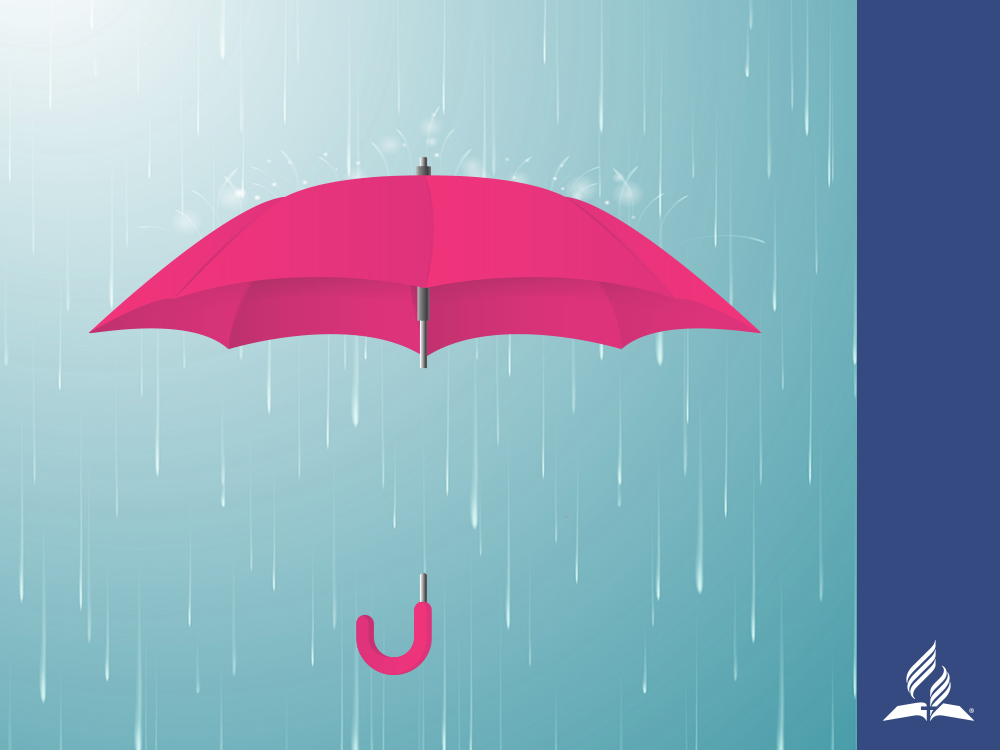 From Trauma to ResilienceBY DR. JULIAN MELGOSAGENERAL CONFERENCE EDUCATION ASSOCIATE DIRECTOR
[Speaker Notes: From Trauma to ResilienceBY DR. JULIAN MELGOSAGENERAL CONFERENCE EDUCATION ASSOCIATE DIRECTOR

Note to Presenter: You may wish to plan additional time for group discussion or a question-and-answer session during this workshop. You may decide how much time to take based on the audience and allotted time frame for this short presentation.
df]
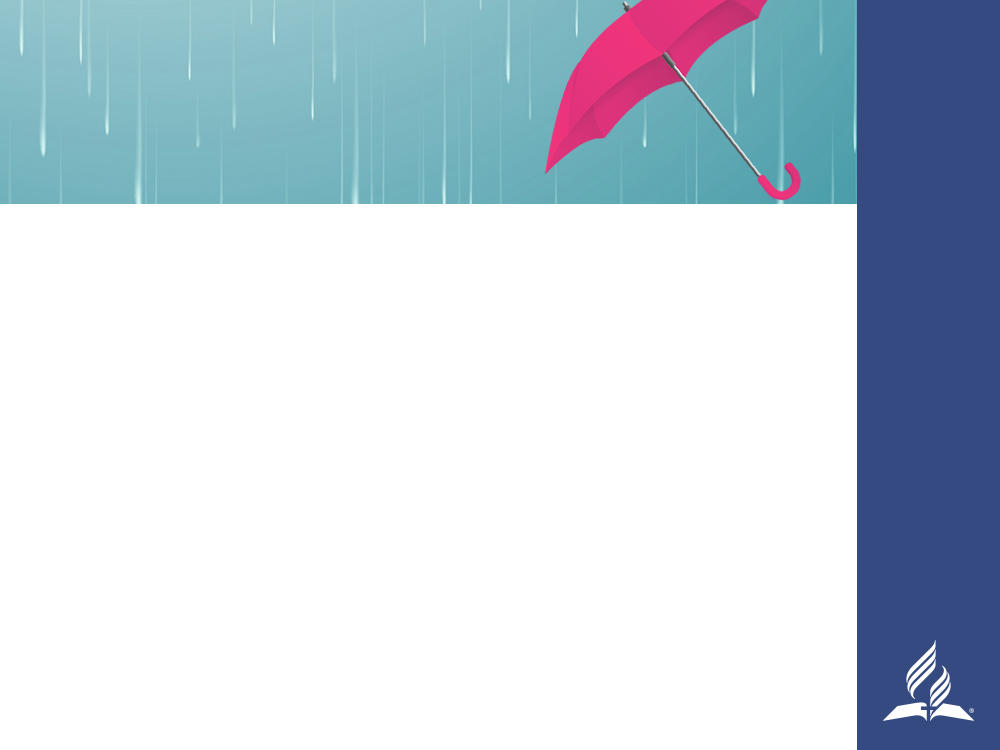 TRAUMA
WHEN SOMEONE LIVES THROUGH A TRAUMATIC EXPERIENCE (EITHER AS VICTIM OR WITNESS) MAY SUFFER SERIOUS REACTIONS, SUCH AS:
[Speaker Notes: Introduction

When someone lives through a traumatic experience (either as victim or witness) may suffer serious reactions, such as:]
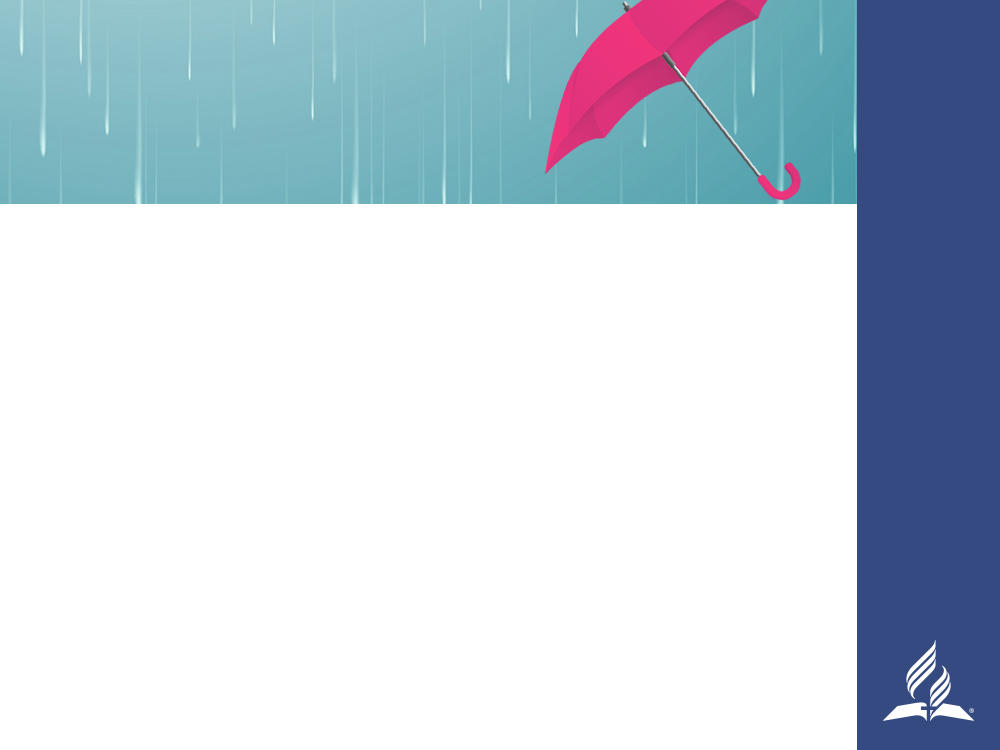 Memories of the event that come to mind repeatedly and involuntarily
Dreams and nightmares about the event
Feeling as if the event was happening again
Distress when confronted with cues that resemble the event, like sounds, smells, people, places…
Errors in cognition: they blame themselves for what happened, they cannot remember certain parts of the event, they are unable to concentrate, they believe that everyone is bad and that nobody should be trusted.
[Speaker Notes: Memories of the event that come to mind repeatedly and involuntarily
Dreams and nightmares about the event
Feeling as if the event was happening again
Distress when confronted with cues that resemble the event, like sounds, smells, people, places…
Errors in cognition: they blame themselves for what happened, they cannot remember certain parts of the event, they are unable to concentrate, they believe that everyone is bad and that nobody should be trusted.]
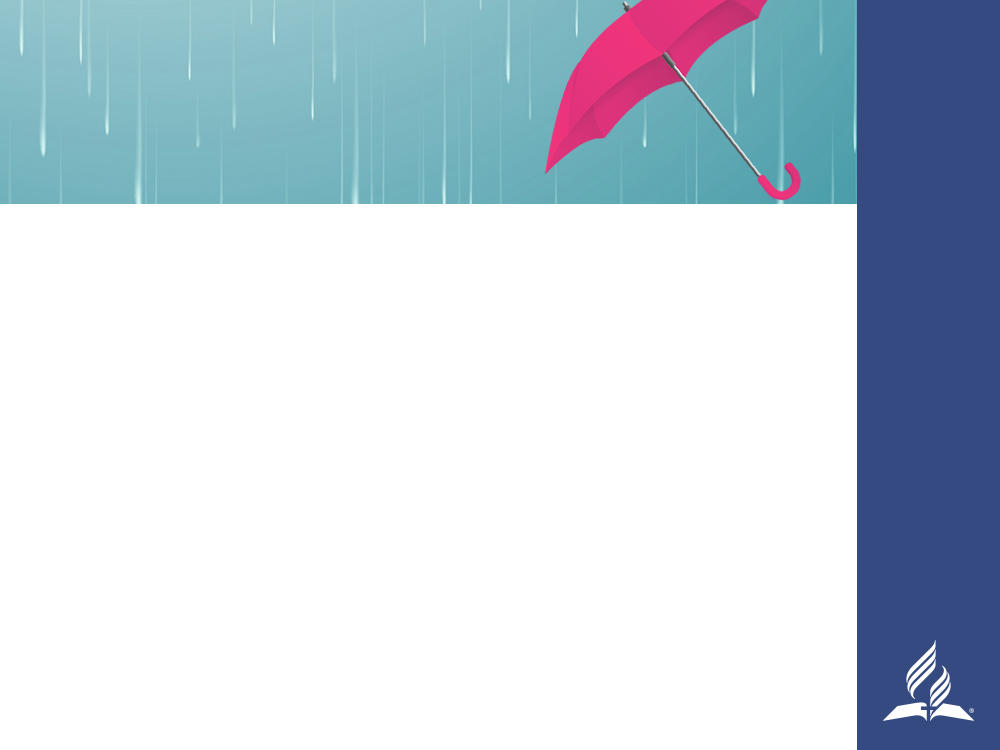 Persistent negative feelings: they are unable to experience positive affect, like good mood, happiness, or loving feelings.
Emotional disruptions: fear, horror, anger, irritability, shame, mistrust… sensation of being detached from the world or from their body.
Sleep disturbances: insomnia, nightmares.
[Speaker Notes: Persistent negative feelings: they are unable to experience positive affect, like good mood, happiness, or loving feelings.
Emotional disruptions: fear, horror, anger, irritability, shame, mistrust… sensation of being detached from the world or from their body.
Sleep disturbances: insomnia, nightmares.]
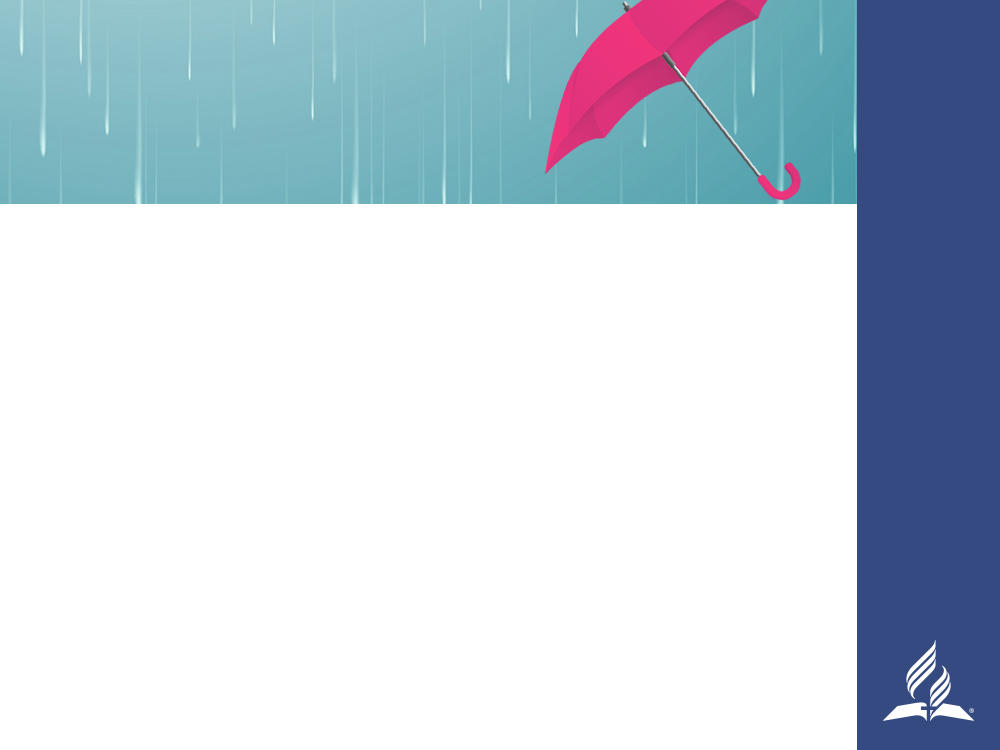 POST TRAUMATIC STRESS DISORDER
Some of these reactions stay with the person for a few days or weeks and they get resolved (this is called acute stress disorder).  But oftentimes the symptoms persist for a longer time and it becomes Posttraumatic Stress Disorder (PTSD).
[Speaker Notes: Some of these reactions stay with the person for a few days or weeks and they get resolved (this is called acute stress disorder).  But oftentimes the symptoms persist for a longer time and it becomes Posttraumatic Stress Disorder (PTSD).]
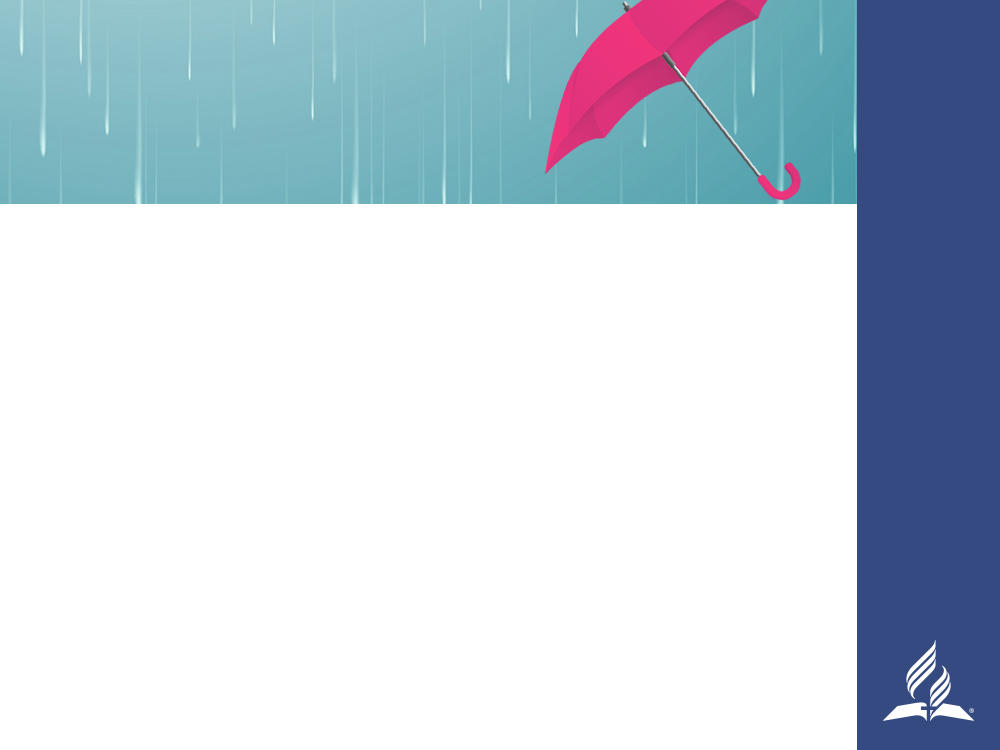 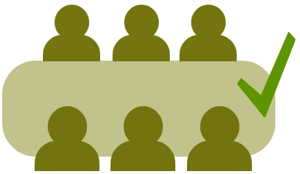 HOW TO PROVIDE SUPPORT
[Speaker Notes: How to provide support]
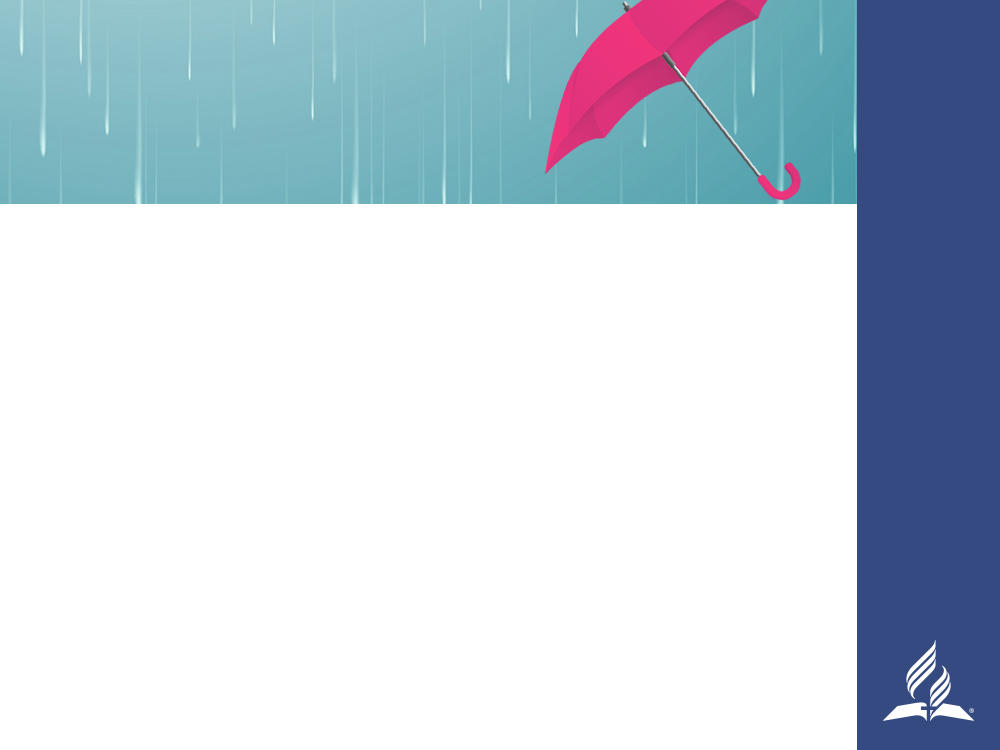 The effects of trauma can be experienced over years.  However, there is hope if the victim avails of spiritual and professional resources.  Although many cases require specialized personnel for the treatment, a great deal of support can be obtained via loving, caring, and empathic individuals.
[Speaker Notes: The effects of trauma can be experienced over years.  However, there is hope if the victim avails of spiritual and professional resources.  Although many cases require specialized personnel for the treatment, a great deal of support can be obtained via loving, caring, and empathic individuals.]
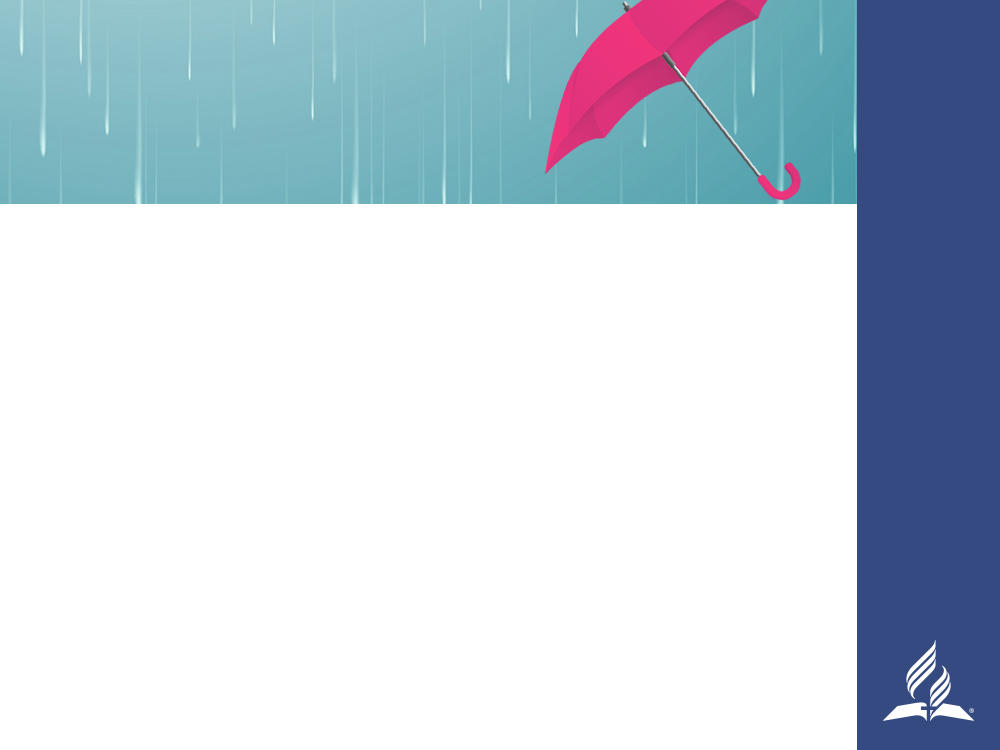 THESE ARE SOME WAYS TO HELP PEOPLE OVERCOME TRAUMA AND GAIN RESILIENCY:
[Speaker Notes: These are some ways to help people overcome trauma and gain resiliency:]
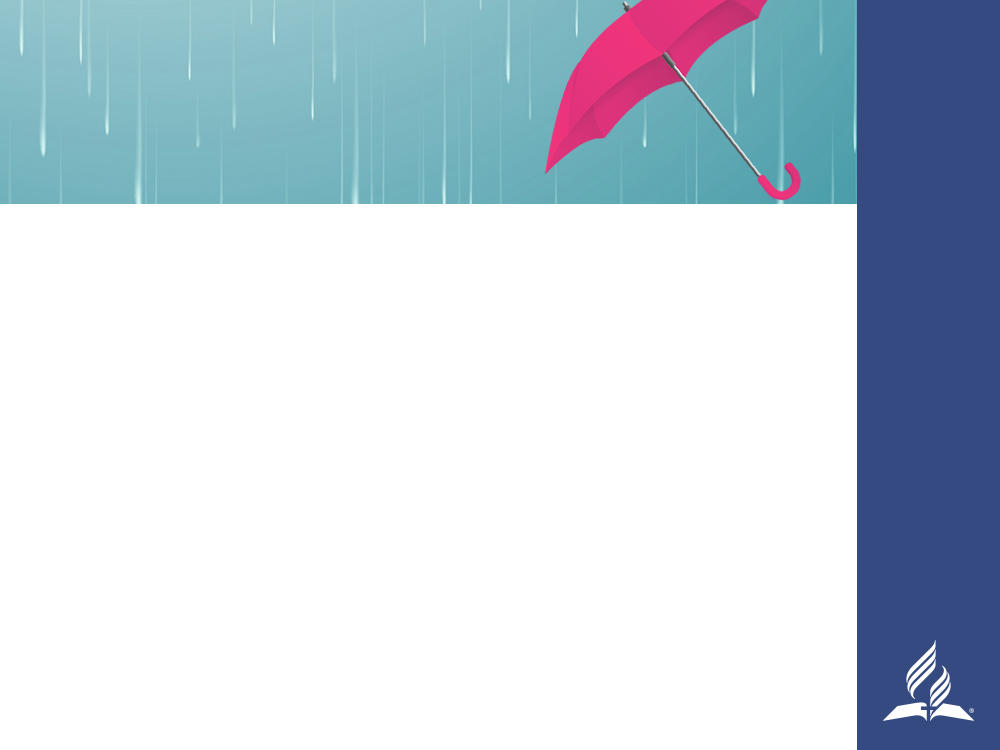 Teach victims of the signs and symptoms of post-trauma and offer a hopeful vision.  This assures them that their problem is known, that others have experienced it, and that there is a way out. This will help them gain a hopeful outlook, which is a huge factor in recovery.    
Work with small groups, especially children.  Gathering five or six youngsters to share their experience and to teach them healthy thoughts and behaviors has worked many times in school and community settings.
[Speaker Notes: Teach victims of the signs and symptoms of post-trauma and offer a hopeful vision.  This assures them that their problem is known, that others have experienced it, and that there is a way out. This will help them gain a hopeful outlook, which is a huge factor in recovery. 
Work with small groups, especially children.  Gathering five or six youngsters to share their experience and to teach them healthy thoughts and behaviors has worked many times in school and community settings.]
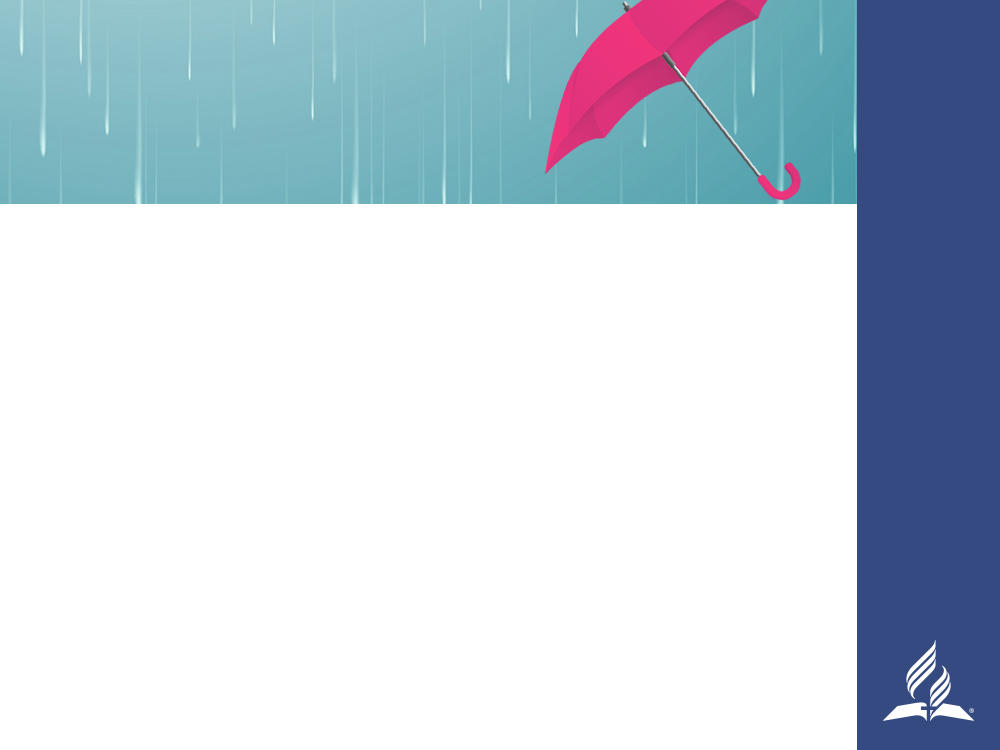 Help victims develop basic trust.  After their terrible experiences, most won’t trust anyone.  A caring Christian can, little by little, show compassion and offer practical help. This facilitate trust.
Provide as many of the following as possible: Educational opportunities, presence of family members, a job in a safe and caring environment, sports/physical activities, and access to medical and mental health care.  Data show that all of these contribute to healing.
[Speaker Notes: Help victims develop basic trust.  After their terrible experiences, most won’t trust anyone.  A caring Christian can, little by little, show compassion and offer practical help. This facilitate trust.

Provide as many of the following as possible: Educational opportunities, presence of family members, a job in a safe and caring environment, sports/physical activities, and access to medical and mental health care.  Data show that all of these contribute to healing.]
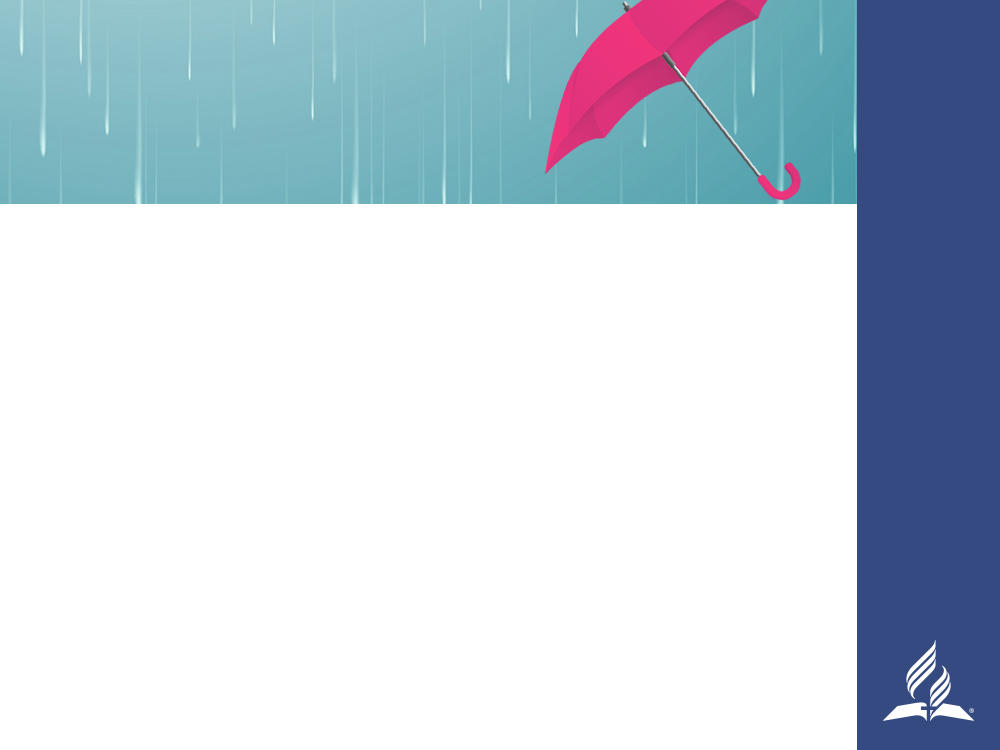 Facilitate religious experiences.  Mollica’s study with refugees showed that those involved in religious activities were one-third less likely to meet PTSD criteria than their non-religious counterparts.  This opens an opportunity for active church members to befriend, pray, and share God’s promises as shown in the Bible. R.F. Mollica, X. Cui, K. McInnes, and M.P. Massagli, “Science-based Policy for Psychosocial Interventions in Refugee Camps: A Cambodian Example,” Journal of Nervous and Mental Disease, 190, no. 3 (2002), 158-166.
[Speaker Notes: Facilitate religious experiences.  Mollica’s study with refugees showed that those involved in religious activities were one-third less likely to meet PTSD criteria than their non-religious counterparts.  This opens an opportunity for active church members to befriend, pray, and share God’s promises as shown in the Bible.
R.F. Mollica, X. Cui, K. McInnes, and M.P. Massagli, “Science-based Policy for Psychosocial Interventions in Refugee Camps: A Cambodian Example,” Journal of Nervous and Mental Disease, 190, no. 3 (2002), 158-166.]
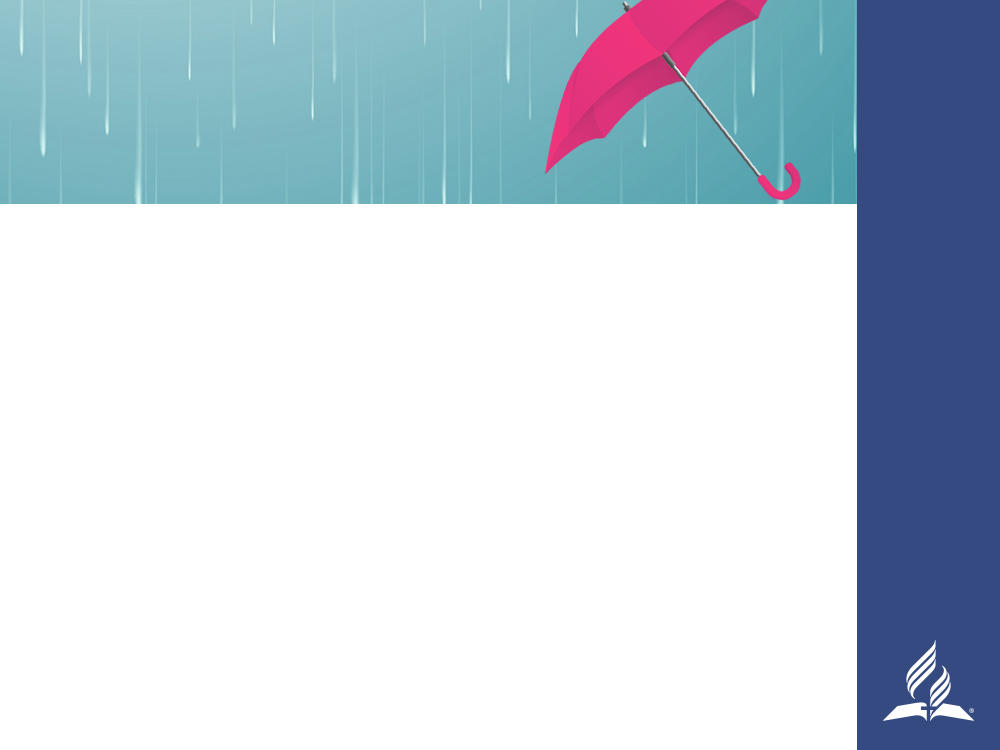 Provide opportunities for creative arts.  Talking (a primary avenue for emotional healing) is not always possible because of inhibition, language, or cultural barriers.  Music, painting, or clay shaping can facilitate the avenue for victims to disclose and process their traumatic experiences.
[Speaker Notes: Provide opportunities for creative arts.  Talking (a primary avenue for emotional healing) is not always possible because of inhibition, language, or cultural barriers.  Music, painting, or clay shaping can facilitate the avenue for victims to disclose and process their traumatic experiences.]
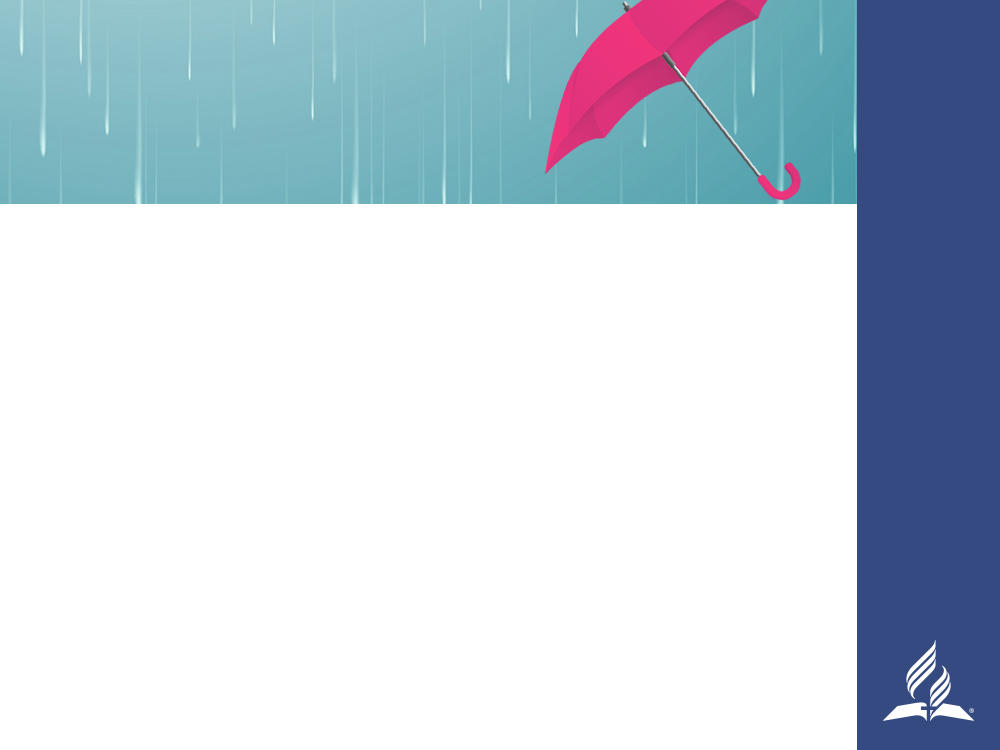 Equip them with self-help strategies.  This can be ably achieved by a mental health professional (psychologist, counselor, social worker…), but when those are not available, there may be astute and goodhearted persons who can share practical skills and even adaptive behavioral and mental styles that will help them face their challenges.  The simple act of loving an individual in these circumstances will always be helpful.
[Speaker Notes: Equip them with self-help strategies.  This can be ably achieved by a mental health professional (psychologist, counselor, social worker…), but when those are not available, there may be astute and goodhearted persons who can share practical skills and even adaptive behavioral and mental styles that will help them face their challenges.  The simple act of loving an individual in these circumstances will always be helpful.]
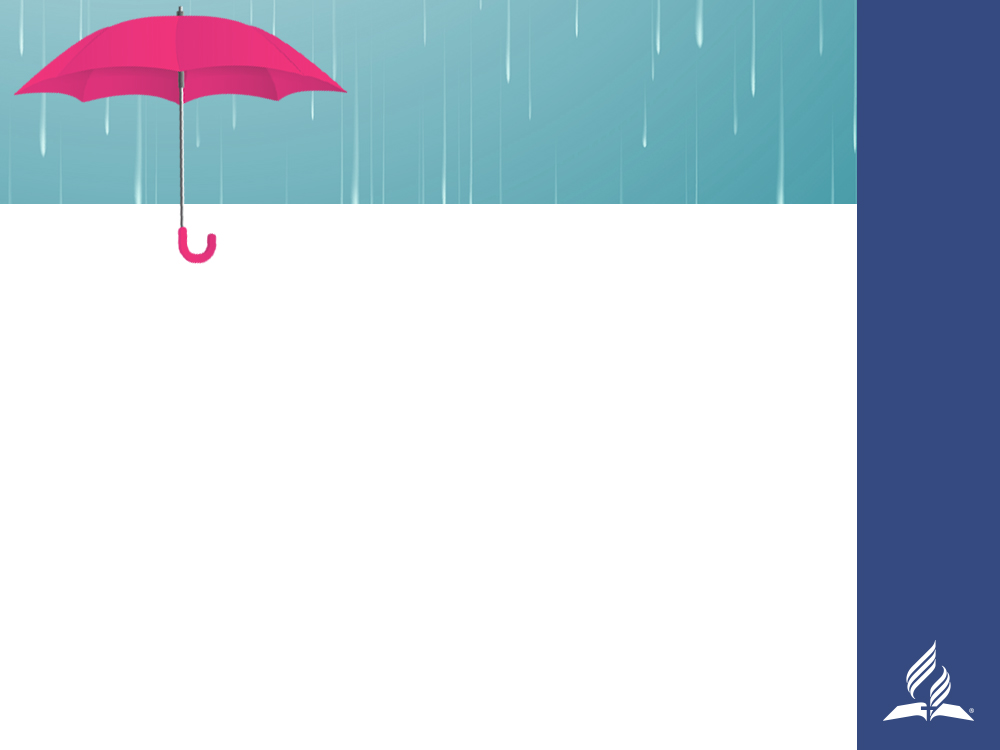 RELIGION
Fervent prayer as well as repetition of Bible verses of reassurance are great tools to ease the pain of those suffering from post-traumatic symptoms.  Here are some examples of Bible verses that can be read and re-read, memorized to develop faith and trust in God and to cope with anxious thoughts and feelings:
[Speaker Notes: Fervent prayer as well as repetition of Bible verses of reassurance are great tools to ease the pain of those suffering from post-traumatic symptoms.  Here are some examples of Bible verses that can be read and re-read, memorized to develop faith and trust in God and to cope with anxious thoughts and feelings:]
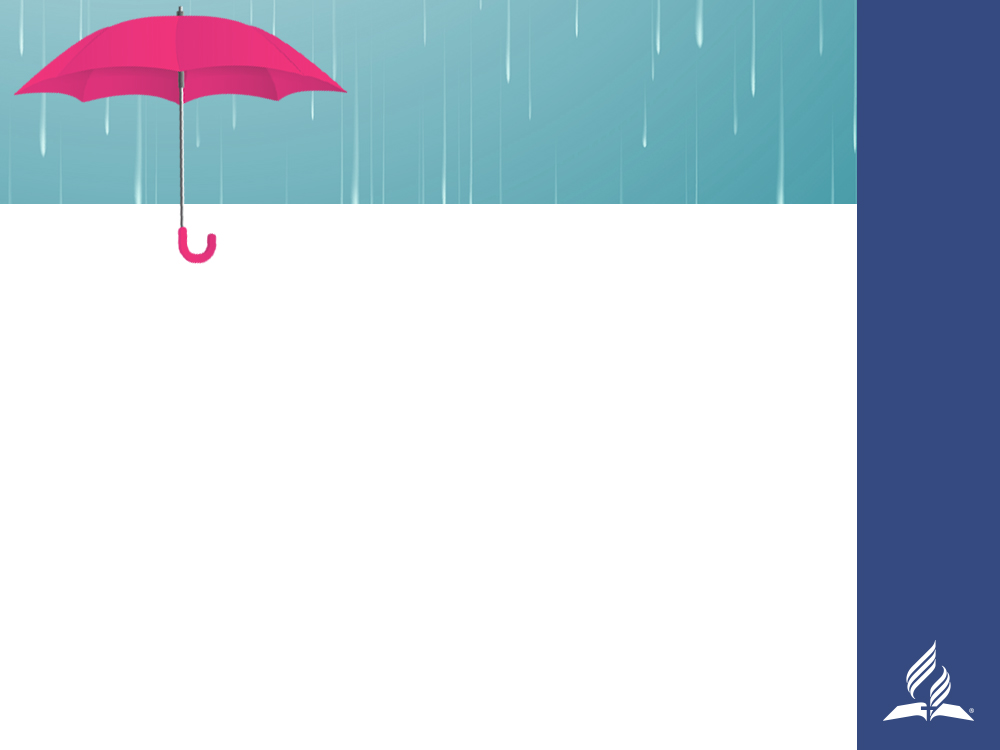 THE BIBLE
“Then they cried to the Lord in their trouble, and he saved them from their distress.  He brought them out of darkness, the utter darkness, and broke away their chains” 
(Psalms 107: 13, 14).
[Speaker Notes: “Then they cried to the Lord in their trouble, and he saved them from their distress.  He brought them out of darkness, the utter darkness, and broke away their chains” (Psalms 107: 13, 14).]
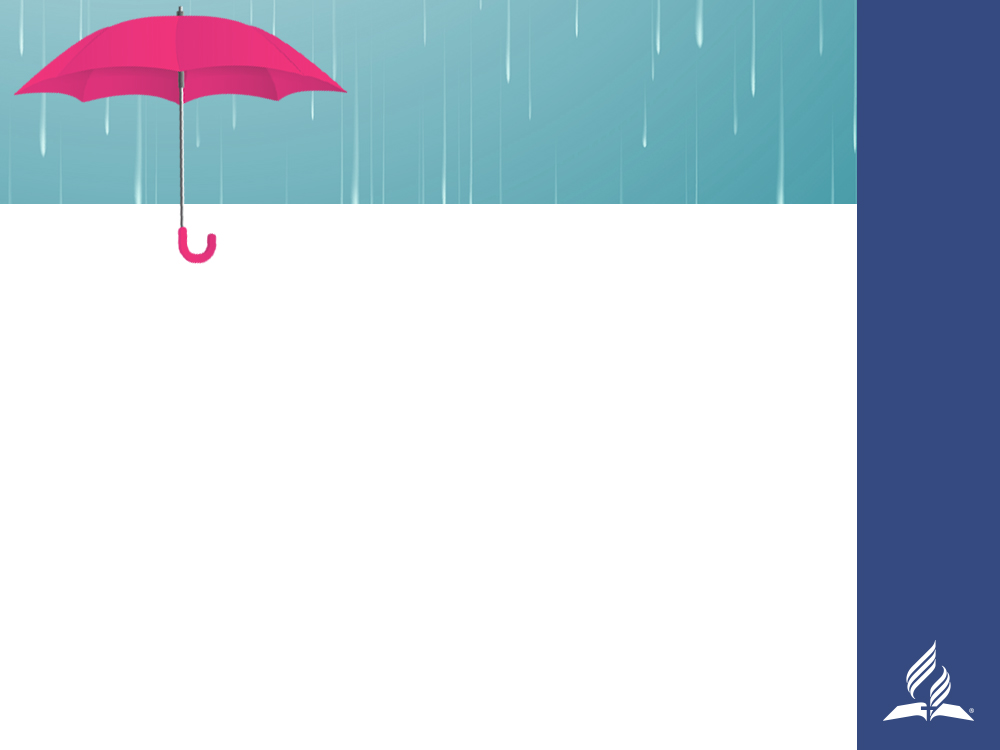 THE BIBLE
Whoever dwells in the shelter of the Most High will rest in the shadow of the Almighty. I will say of the Lord, “He is my refuge and my fortress, my God, in whom I trust” 
(Psalms 91: 1, 2).
[Speaker Notes: Whoever dwells in the shelter of the Most High will rest in the shadow of the Almighty. I will say of the Lord, “He is my refuge and my fortress, my God, in whom I trust” (Psalms 91: 1, 2).]
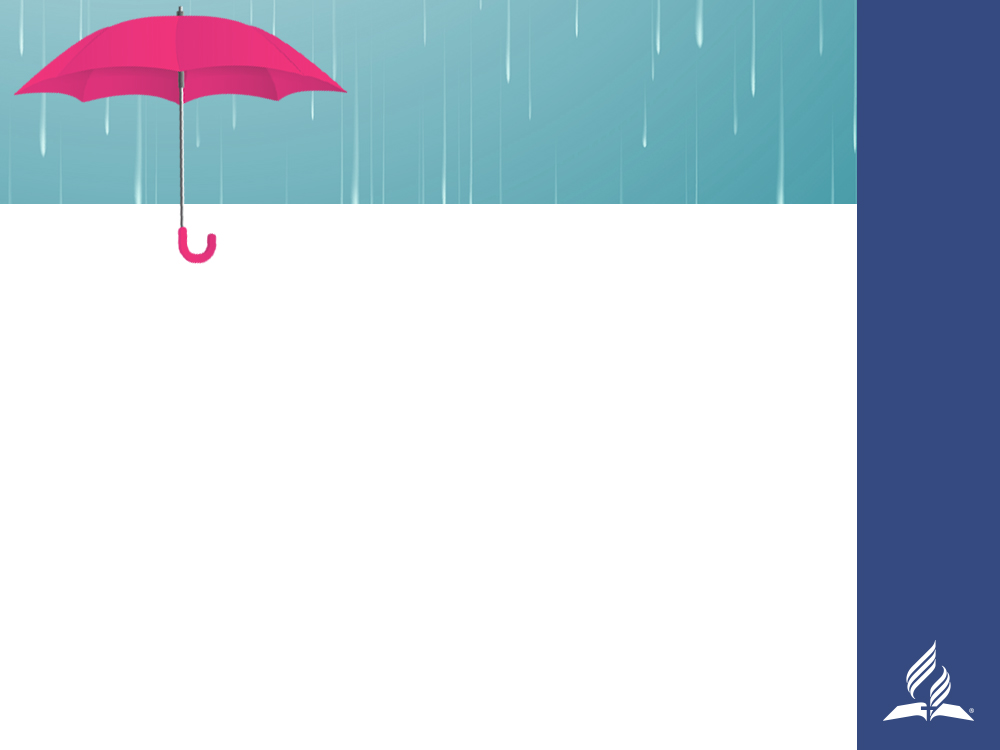 THE BIBLE
“He will cover you with his feathers, and under his wings you will find refuge; his faithfulness will be your shield and rampart.  You will not fear the terror of night, nor the arrow that flies by day, nor the pestilence that stalks in the darkness, nor the plague that destroys at midday” 
(Psalms 91: 4-6).
[Speaker Notes: “He will cover you with his feathers, and under his wings you will find refuge; his faithfulness will be your shield and rampart.  You will not fear the terror of night, nor the arrow that flies by day, nor the pestilence that stalks in the darkness, nor the plague that destroys at midday” (Psalms 91: 4-6).]
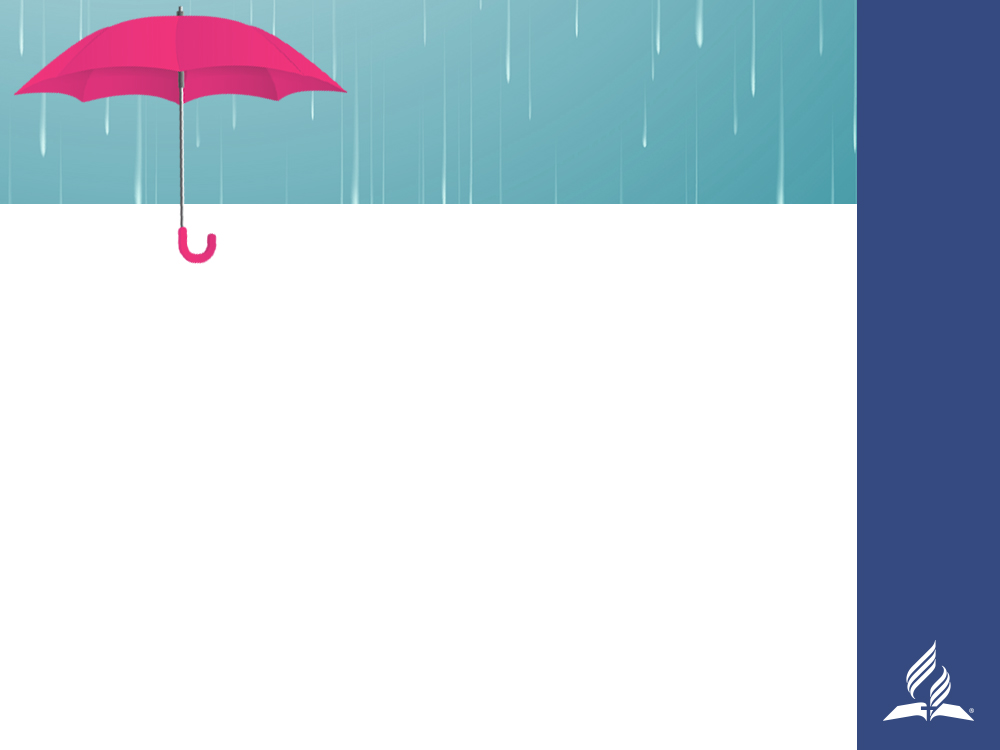 THE BIBLE
“Do not fear, for I am with you; do not be dismayed, for I am your God. I will strengthen you and help you; I will uphold you with my righteous right hand” 
(Isaiah 41: 10).
[Speaker Notes: “Do not fear, for I am with you; do not be dismayed, for I am your God. I will strengthen you and help you; I will uphold you with my righteous right hand” (Isaiah 41: 10).]
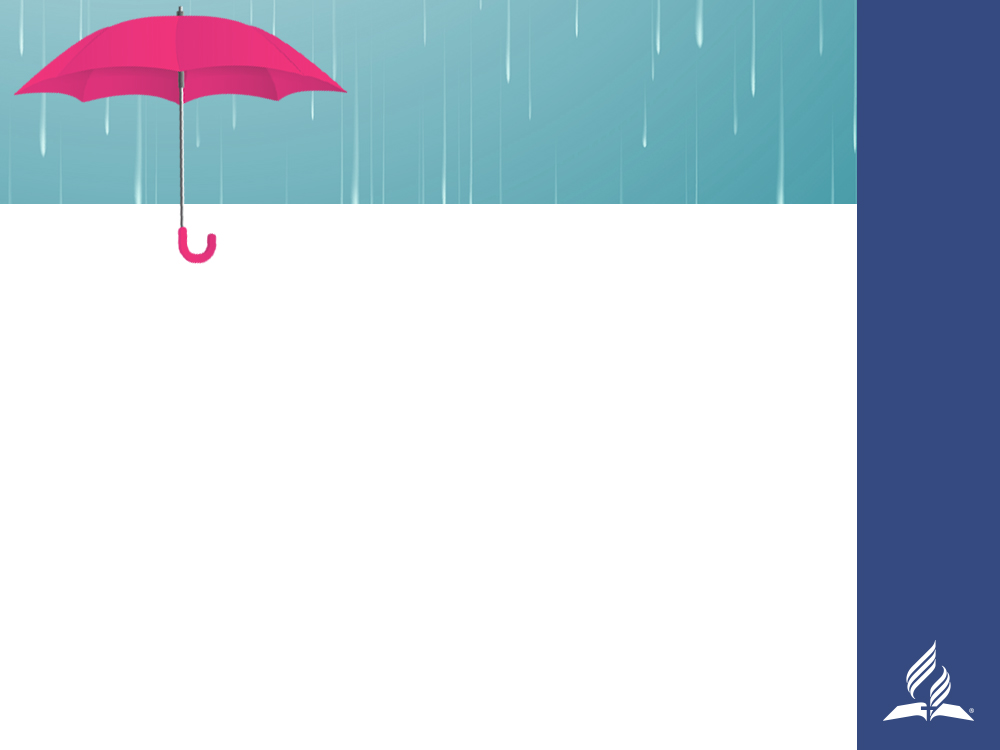 THE BIBLE
“I sought the Lord, and he answered me; he delivered me from all my fears” (Psalms 34: 4).
“The Spirit of the Sovereign Lord is on me, because the Lord has anointed me to proclaim good news to the poor. He has sent me to bind up the brokenhearted, to proclaim freedom for the captives and release from darkness for the prisoners, to proclaim the year of the Lord’s favor and the day of vengeance of our God, to comfort all who mourn, and provide for those who grieve in Zion” 
(Isaiah 61: 1-3).
[Speaker Notes: “I sought the Lord, and he answered me; he delivered me from all my fears” (Psalms 34: 4).

“The Spirit of the Sovereign Lord is on me, because the Lord has anointed me to proclaim good news to the poor. He has sent me to bind up the brokenhearted, to proclaim freedom for the captives and release from darkness for the prisoners, to proclaim the year of the Lord’s favor and the day of vengeance of our God, to comfort all who mourn, and provide for those who grieve in Zion” (Isaiah 61: 1-3).

[NIV Bible]]
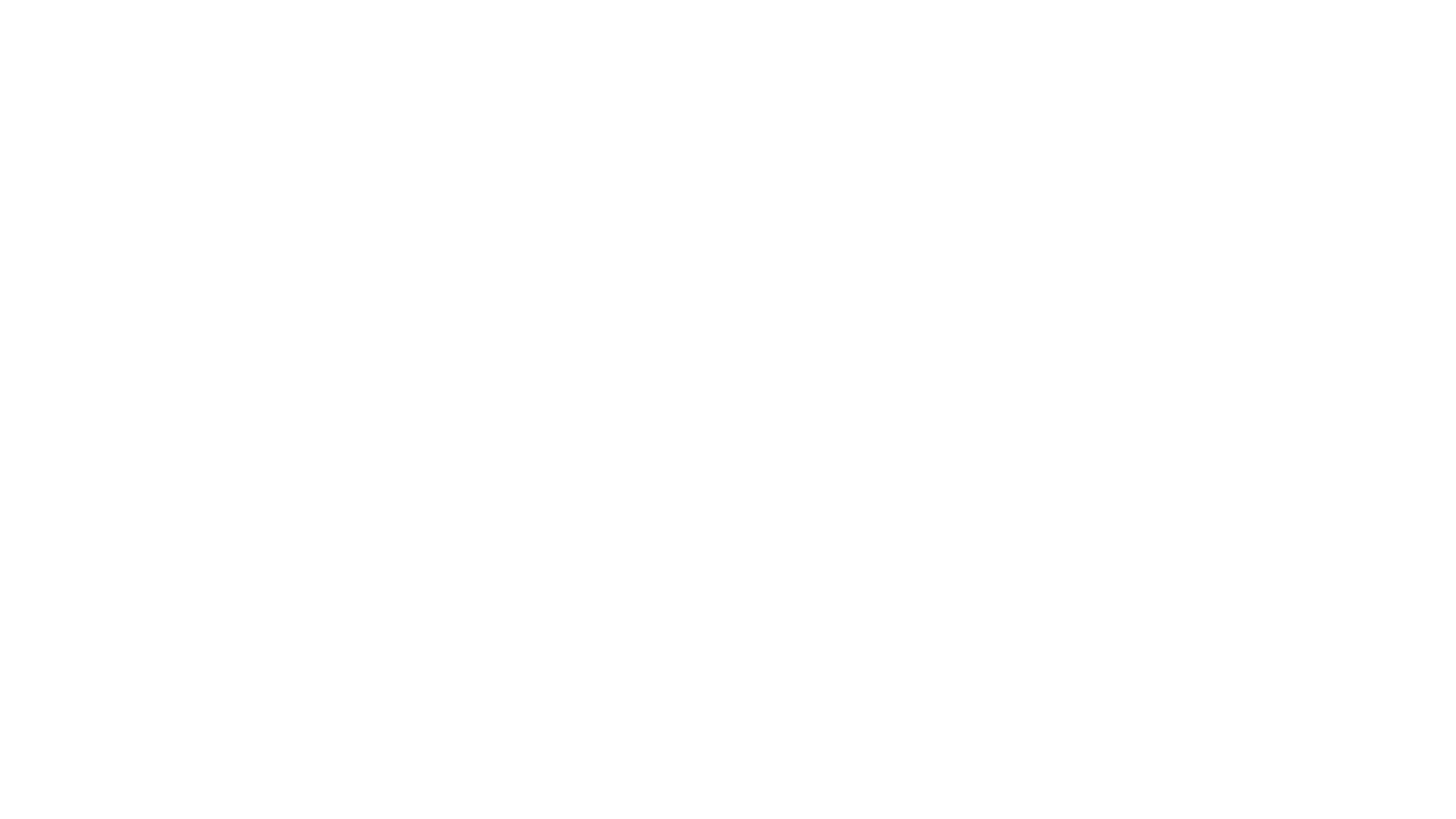 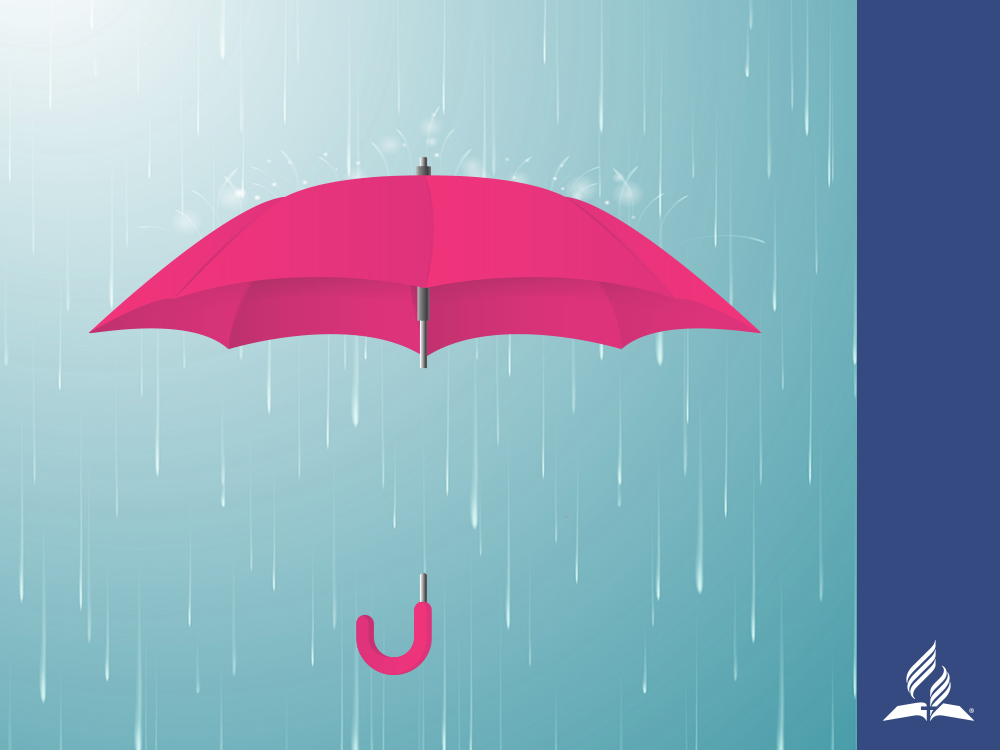 The enemy has tried to bring much pain and despair to humanity.  Much of this has been done by traumatic experiences that remain in people’s memories and cause complications.  But the good news is that GOD’S POWER IS INFINITELY SUPERIOR and there is hope for women and men to be resilient.
P
O
W
E
R
[Speaker Notes: The enemy has tried to bring much pain and despair to humanity.  Much of this has been done by traumatic experiences that remain in people’s memories and cause complications.  But the good news is that God’s power is infinitely superior and there is hope for women and men to be resilient.  God can empower each one of you to be instruments of help in favor of those who suffer.  With your genuine love and care for them, together with simple skills—listening, trusting, teaching, interacting, and bringing the love of Jesus to them, they can be resilient and overcome any trauma by the grace and power of the Lord.]